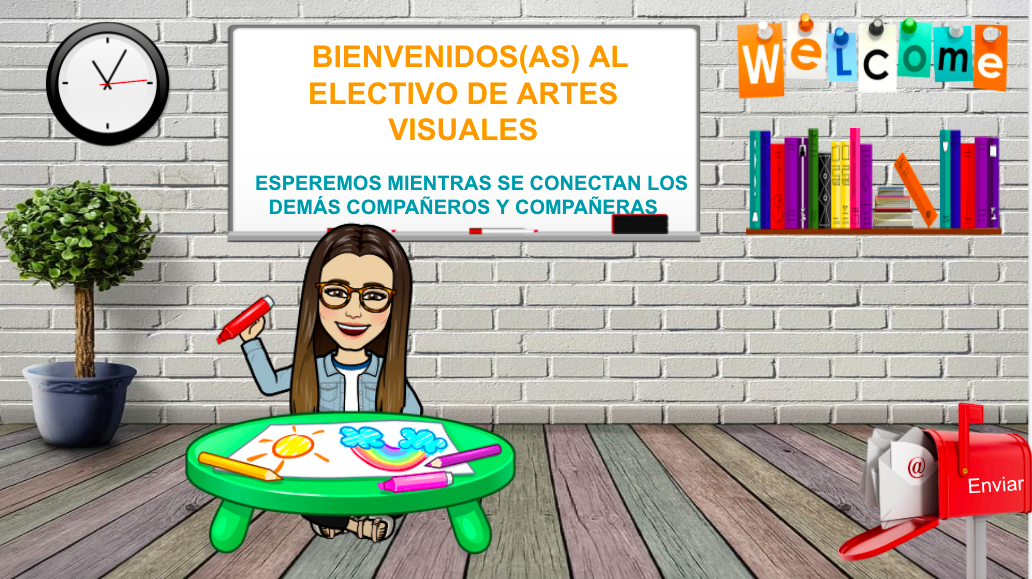 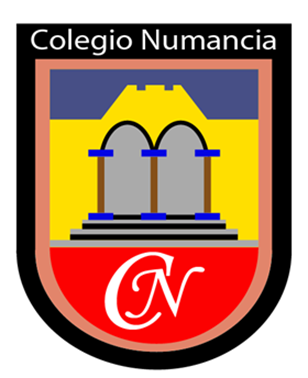 Técnica del dibujoBOCA
Artes visuales II medio

Profesora:                     María Jesús Hernández
Objetivo y ruta
Objetivos de aprendizaje: 
Desarrollar técnica del dibujo de figura humana BOCA
HOY APRENDEREMOS…

Recordemos. 
Conceptos
técnicas 
Ejemplo técnico
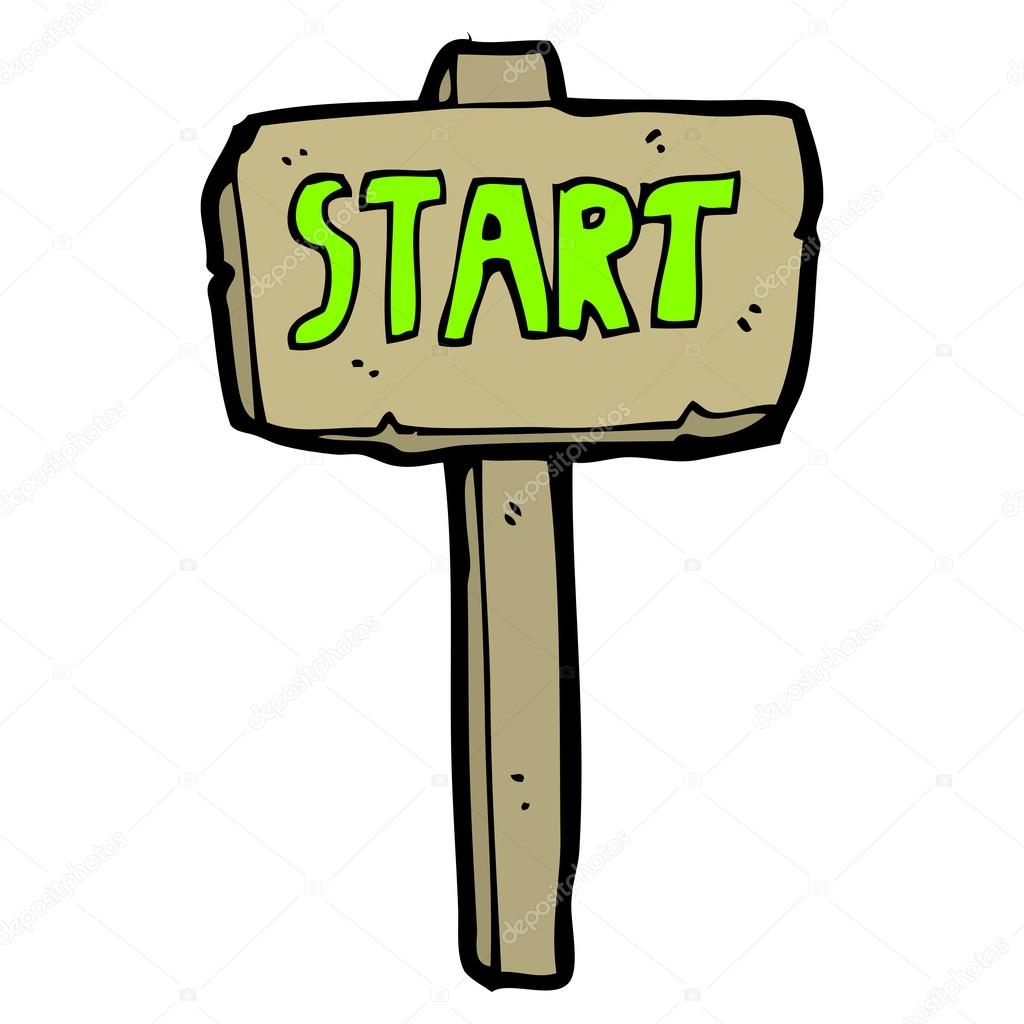 Técnica del dibujo “figura humana”
Boca
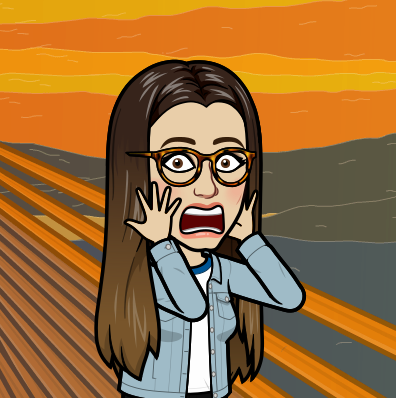 La boca al igual que los ojos puede transmitir muchas emociones, por lo que es esencial capturar y plasmar aquello que vemos y percibimos en el dibujo para que sea realista.
Dibujar bocas puede ser difícil, pues la boca de cada persona es distinta, no hay un modelo o una plantilla general. Las formas indicadas que debes usar depende de la expresión facial y el sombreado, ya que puede cambiar en función a la luz.
Para comenzar a dibujar  hay que aprender cómo dibujar  bocas básicas, ya sea cerrada o abierta, mostrando o no los dientes, y de ahí comienzas hacer ajustes según la expresión del modelo que observemos o lo que queremos transmitir.
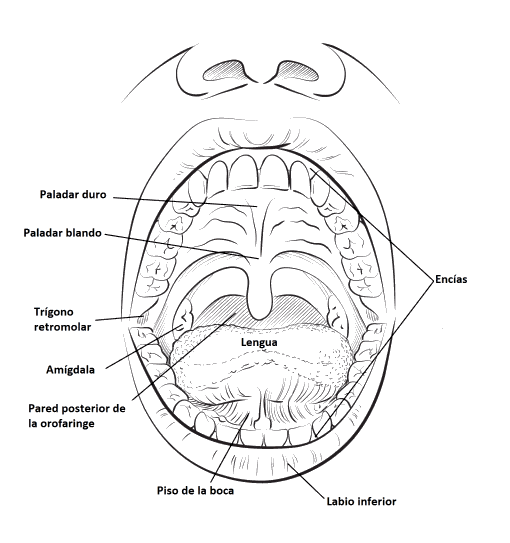 Partes de la Bocadibuja en tu cuaderno
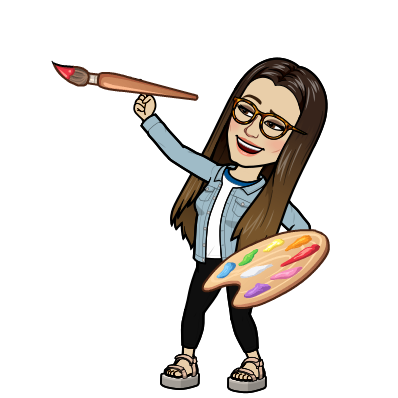 No olvidar…
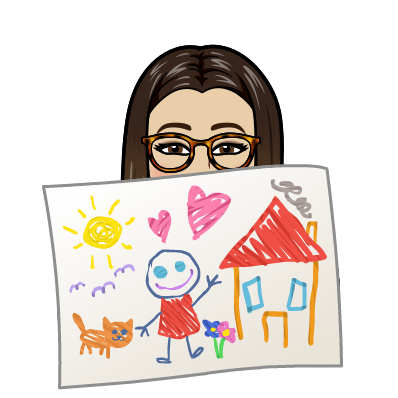 La forma de obtener resultados esperados, no es sólo por el talento, es la perseverancia que ponemos en el trabajo.
No hay que desanimarse, hay que intentarlo y aprender de nuestros errores.
Y sobre todo hacer las cosas con amor o con buena energía, ya que así todo resulta mejor, te puedes acompañar de tu música favorita.
Paso a paso
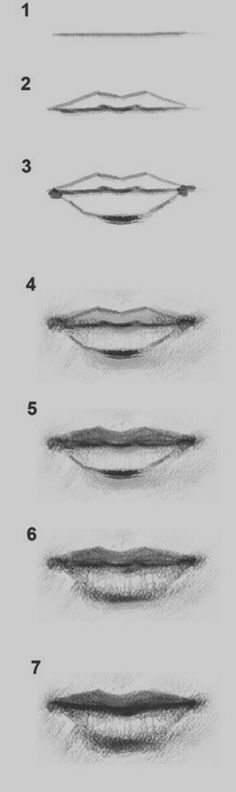 Paso 1: Comenzamos con una línea simple, que llamaremos línea central.
Paso 2: Sobre la línea central se marca el centro y dos puntos, uno al costado derecho y otro al izquierdo a la misma distancia del centro y los unimos con líneas semi curvas, hasta la parte externa. luego hacemos una M abierta sobre ella.
Paso 3: Marcamos los puntos externos para definir el limite de los labios, y hacemos una pequeña línea en la parte inferior a la línea central y lo unimos con los puntos externos como una pequeña colina invertida
Paso a paso
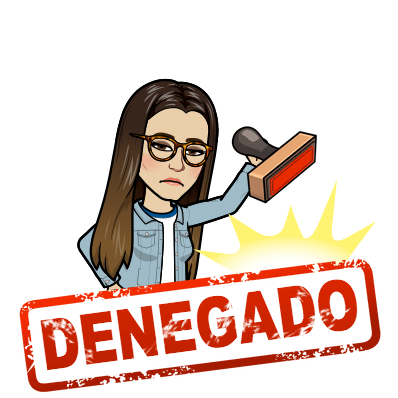 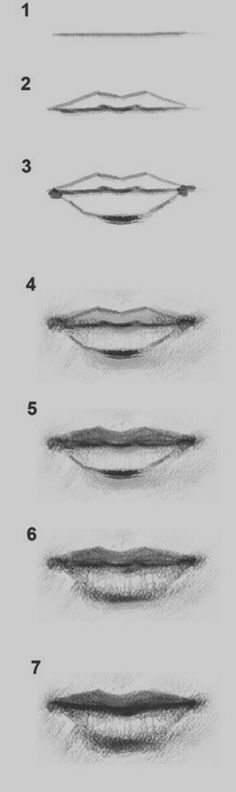 Paso 4: comenzamos a dar volumen, sombreando los lugares que queremos dar profundidad y dejamos sin pintar o con luz las partes que queremos dar volumen o realce.
Paso 5: Para dar más realidad al dibujo, se debe pintar, aunque sea en tonos muy suaves, ya que si solo dejamos el contorno y adentro blanco se verá de muy baja calidad técnica
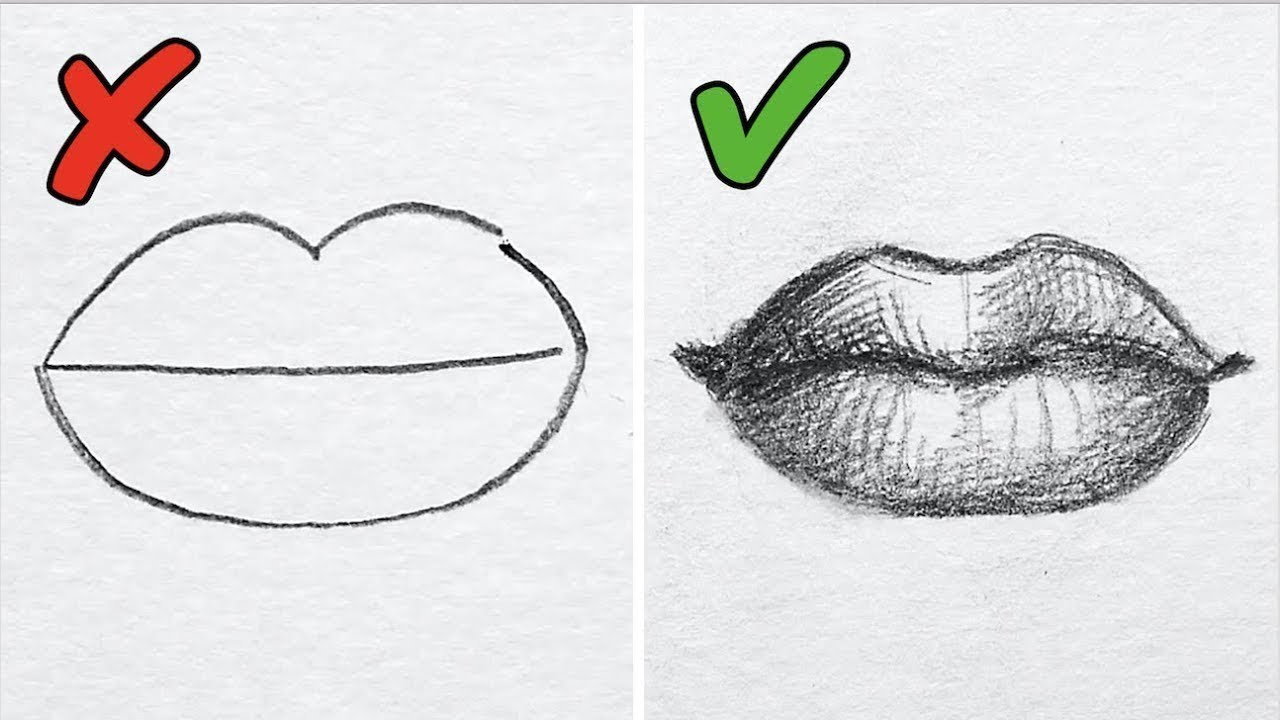 Paso a paso
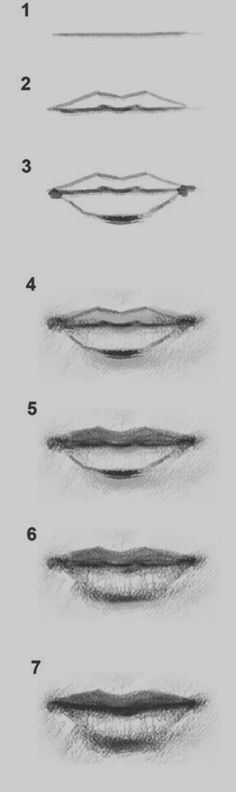 Paso 6: Comenzamos a dar detalles, marcamos las líneas o surcos del labio inferior, a pesar de ser una parte más luminosa por su volumen, igual hay líneas más oscuras para dar realidad. Damos sombra en la parte inferior
Paso 7: Para terminar remarcamos la parte más oscuras, el centro al costado y remarcamos el color en el labio superior
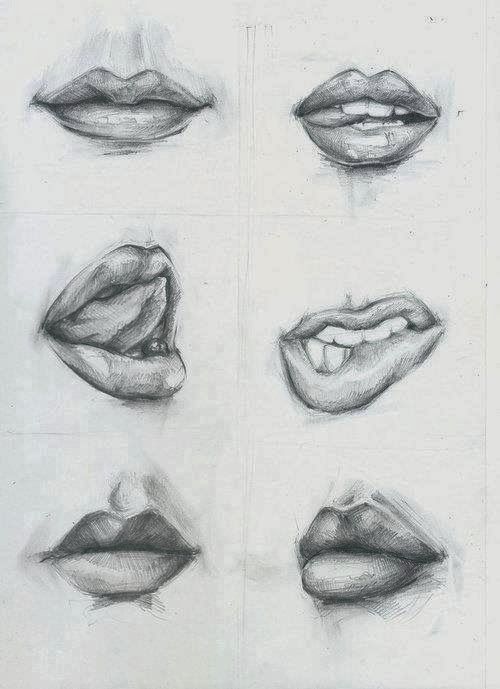 Ejerciciojuntos y juntas paso a paso
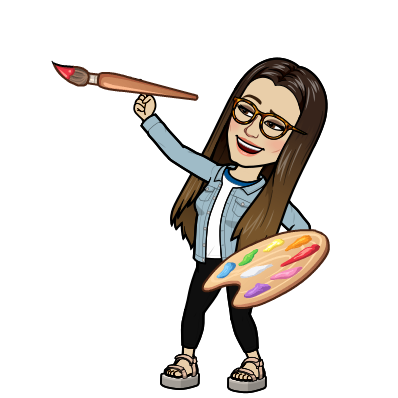